Ειδικές δίοδοι
Αξιόπιστη προσομοίωση Μικροηλεκτρονικής διάταξης


1.  Η φυσική δομή της διάταξης

2.  Τα φυσικά μοντέλα που θα χρησιμοποιηθούν

3.  Οι μέθοδοι επίλυσης των φυσικών μοντέλων.

4.  Οι καταστάσεις πόλωσης στις οποίες θα 
     προσομοιωθούν τα ηλεκτρικά χαρακτηριστικά
1
Ειδικές δίοδοι
Τα φυσικά μοντέλα που εμπεριέχονται στο ATLAS μπορούν να ομαδοποιηθούν στις εξής πέντε κατηγορίες: 

μοντέλα στατιστικής φορέων, 

μοντέλα ευκινησίας, 

μοντέλα ανασύζευξης, 

μοντέλα ιονισμού κρούσης, και 

μοντέλα σήραγγας (tunneling).
2
Ειδικές δίοδοι
Βασικές εξισώσεις

        Εξίσωση Poisson  :                                                          
           
      όπου το ψ είναι το ηλεκτροστατικό δυναμικό, n, p είναι οι συγκεντρώσεις ηλεκτρονίων και οπών , ΝD και ΝΑ  οι συγκεντρώσεις δοτών και αποδεκτών, ε η τοπική διηλεκτρική σταθερά και QT το φορτίο των Traps (ατελειών)  


         Εξισώσεις συνέχειας  :          




     ,όπου Jn και Jp και  είναι οι πυκνότητες ρευμάτων των ηλεκτρονίων και των οπών, αντίστοιχα, n και p είναι οι συγκεντρώσεις ηλεκτρονίων και οπών και q είναι το φορτίο του ηλεκτρονίου. Τα Gn και Gp είναι οι ρυθμοί γένεσης και τα Rn και Rp οι ρυθμοί ανασύζευξης για τα ηλεκτρόνια και τις οπές,  αντίστοιχα
3
Ειδικές δίοδοι
Μοντέλο μεταφοράς  drift-diffusion(ολίσθησης-διάχυσης)
Πυκνότητες ρευμάτων 


      όπου μn και μp και  είναι οι ευκινησίες των ηλεκτρονίων και των οπών, αντίστοιχα, και Φn,  Φp  τα επίπεδα  quasi -Fermi

     Τα επίπεδα quasi-Fermi συνδέονται με την συγκέντρωση των φορέων και το δυναμικό μέσω των προσεγγίσεων του Boltzmann ως εξής:

	

όπου  ni είναι η ενεργή πραγματική συγκέντρωση και ΤL η θερμοκρασία του πλέγματος
4
Ειδικές δίοδοι
Τα quasi-Fermi επίπεδα δίνονται από τις σχέσεις:


    Αντικαθιστώντας αυτές τις εξισώσεις στις εκφράσεις για την πυκνότητα του ρεύματος έχουμε :



όπου
5
Ειδικές δίοδοι
Το μοντέλο στατιστικής φορέων Fermi-Dirac και Boltzman

Fermi-Dirac


Boltzman                                       όταν  (ε-εF )>>kTL  


                     n=NC exp[(EF-EC)/KTL]

                     p=NV exp[(EV-EF)/KTL]
6
Ειδικές δίοδοι
Μοντέλα ευκινησίας

Εξαρτήσεις ευκινησίας από :
	ηλεκτρικό πεδίο  (χαμηλής, υψηλής έντασης)
	συγκεντρώσεις φορέων
	θερμοκρασία
	κρυσταλλικές ατέλειες
	προσμίξεις
7
Ειδικές δίοδοι
Μοντέλα γένεσης-ανασύζευξης

		n0p0=ni2
8
Ειδικές δίοδοι
Ανασύζευξη
		Αuger

		Shockley-Read-Hall


     όπου ETRAP είναι η διαφορά μεταξύ της ενέργειας της παγίδας και της ενέργειας Fermi, το TL είναι η θερμοκρασία της κρυσταλλικής δομής σε βαθμούς Kelvin και τn και τp οι χρόνοι ζωής των ηλεκτρονίων και των οπών
9
Ειδικές δίοδοι
Band-To-Band Tunneling

    
 όπου Ε είναι το πλάτος του ηλεκτρικού πεδίου και ΒΒ.Α, ΒΒ.Β και BB.GAMMA είναι παράμετροι

Tunneling μέσω των κέντρων παγίδευσης
10
Ειδικές δίοδοι
Μοντέλο Ιονισμού κρούσης

	               G=αnJn + αpJp

      Selberherr


		με
11
Ειδικές δίοδοι
Υπάρχει επίσης μία πληθώρα διαφόρων μοντέλων Ιονισμού κρούσης όπως:

 Crowell-Sze Impact Ionization Model

Grant’s Impact Ionization Model

 Valdinoci Impact Ionization Model

 Crowell-Sze Impact Ionization Model
12
Ειδικές δίοδοι
Μέθοδοι επίλυσης των διαφορικών εξισώσεων 
	
NEWTON

GUMMEL

BLOCK

Συνδυασμός των μεθόδων επίλυσης
13
Ειδικές δίοδοι
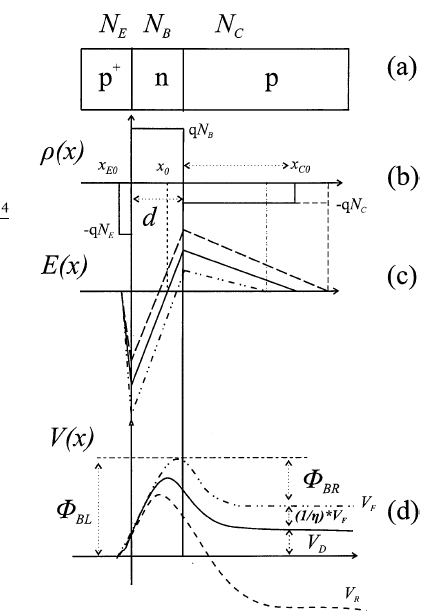 Φράγματα  Δυναμικού σε θερμική ισορροπία
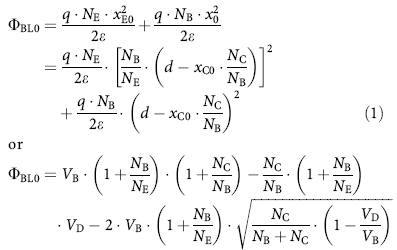 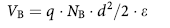 Δομή, ηλεκτρικό φορτίο, ηλεκτρικό πεδίο και ηλεκτρικό δυναμικό
      διάταξης τύπου “Camel” ή “Bulk-Barrier” ή “Triangular”
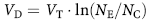 14
Ειδικές δίοδοι
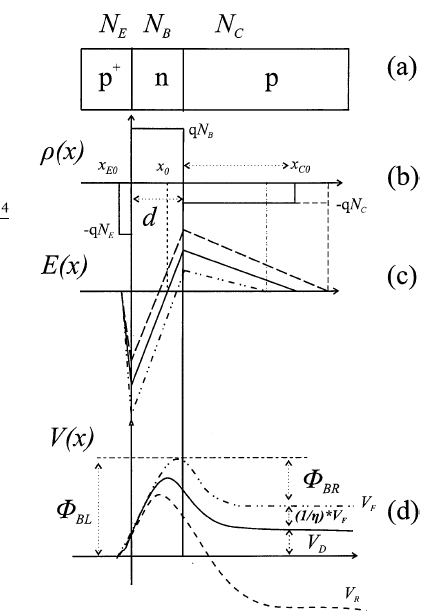 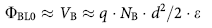 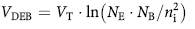 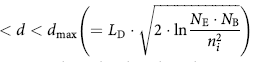 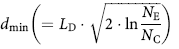 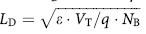 Δομή, ηλεκτρικό φορτίο, ηλεκτρικό πεδίο και ηλεκτρικό δυναμικό
      διάταξης τύπου “Camel” ή “Bulk-Barrier” ή “Triangular”
15
Ειδικές δίοδοι
Φράγμα  δυναμικού από αριστερά
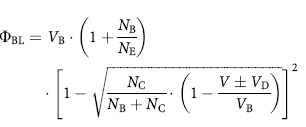 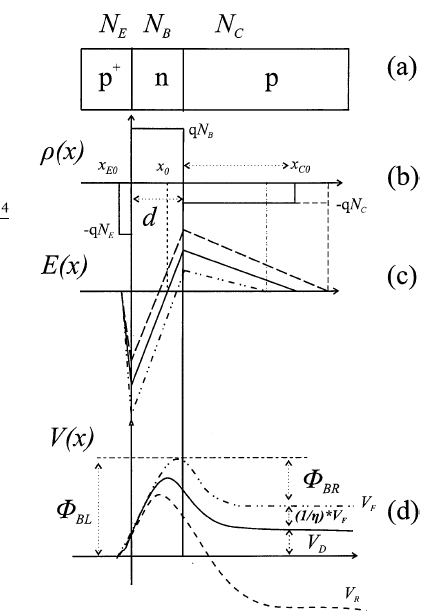 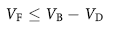 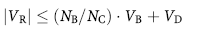 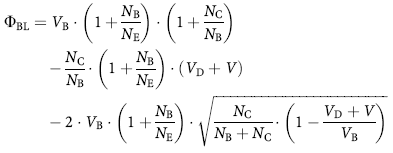 16
Ειδικές δίοδοι
Φράγμα  δυναμικού από  δεξιά
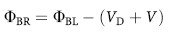 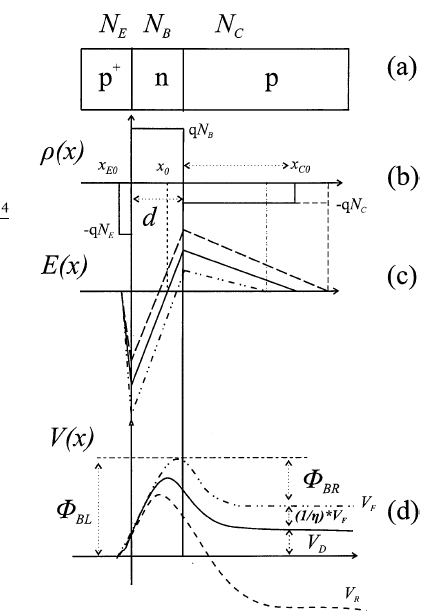 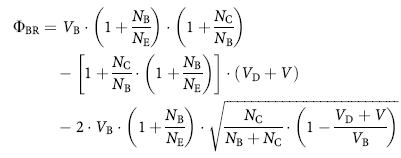 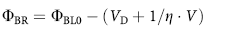 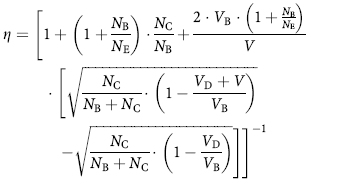 Δομή, ηλεκτρικό φορτίο, ηλεκτρικό πεδίο και ηλεκτρικό δυναμικό
      διάταξης τύπου “Camel” ή “Bulk-Barrier” ή “Triangular”
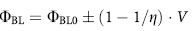 17
Ειδικές δίοδοι
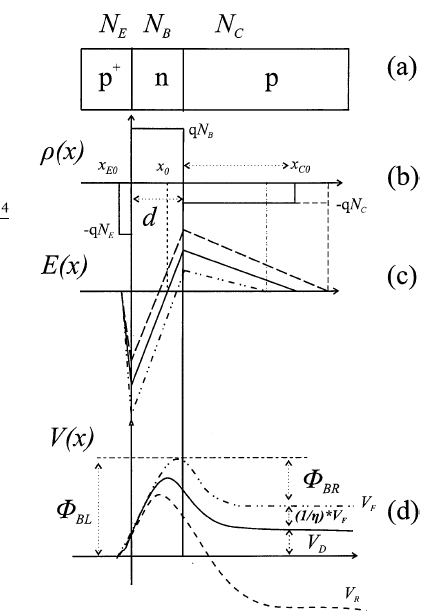 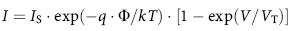 Ένταση ρεύματος στην προς τα πρόσω πόλωση
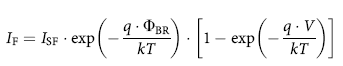 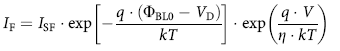 με
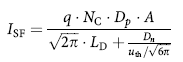 Παράγοντας ιδανικότητας στην προς τα πρόσω πόλωση
Δομή, ηλεκτρικό φορτίο, ηλεκτρικό πεδίο και ηλεκτρικό δυναμικό
      διάταξης τύπου “Camel” ή “Bulk-Barrier” ή “Triangular”
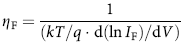 18
Ειδικές δίοδοι
Ένταση ρεύματος στην ανάστροφη πόλωση
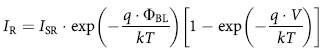 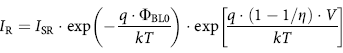 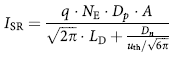 Παράγοντας ιδανικότητας στην ανάστροφη πόλωση
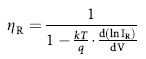 19
Ειδικές δίοδοι
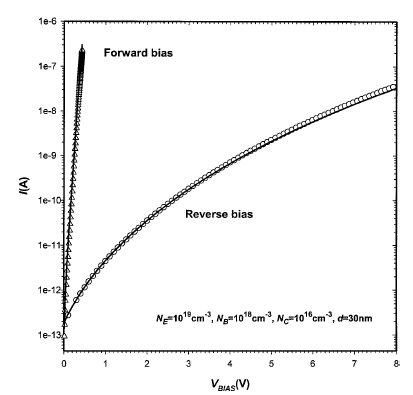 Ένταση ρεύματος στην προς τα πρόσω και ανάστροφη πόλωση
(-----) αναλυτικό μοντέλο
(οοοο) προσομοίωση (S-PIECES)
20
Ειδικές δίοδοι
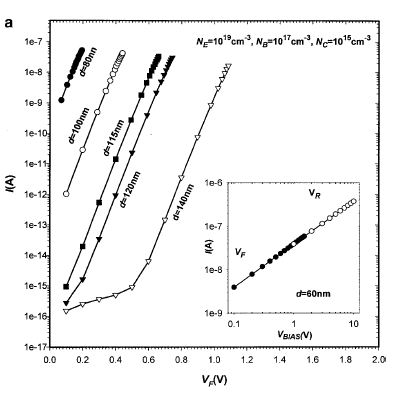 Ένταση ρεύματος στην προς τα πρόσω  πόλωση  για διαφορετικές 
τιμές του εύρους της μεσαίας περιοχής
21
Ειδικές δίοδοι
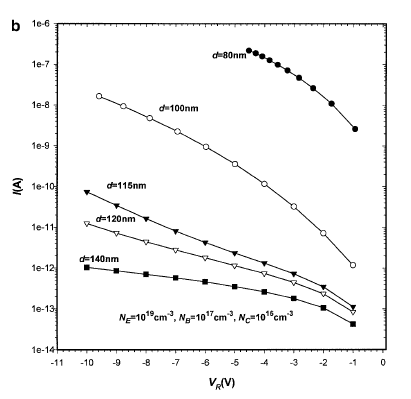 Ένταση ρεύματος στην ανάστροφη  πόλωση  για διαφορετικές 
τιμές του εύρους της μεσαίας περιοχής
22
Ειδικές δίοδοι
συνθήκες σκότους
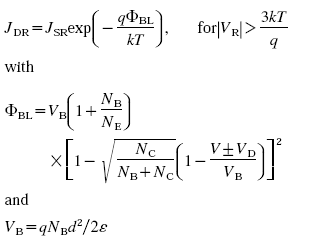 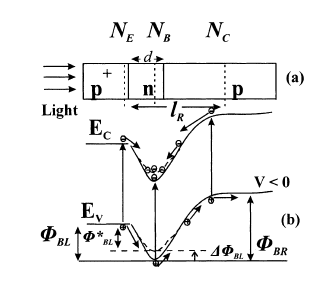 Αύξηση του ρεύματος εξαιτίας του φωτισμού
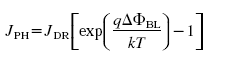 Δομή και ενεργειακό διάγραμμα μιας διόδου Bulk-Barrier 
              σε συνθήκες σκότους και φωτισμού
23
Ειδικές δίοδοι
Στην σταθερή κατάσταση η ροή των ηλεκτρονίων που εισέρχεται στο πηγάδι είναι ίση με τη ροή των εξερχομένων ηλεκτρονίων
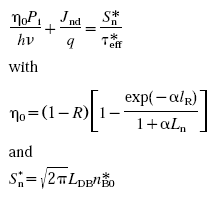 Η πυκνότητα των αποθηκευμένων ηλεκτρονίων μέσα στο ενεργειακό πηγάδι
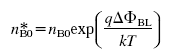 Ο ενεργός  χρόνος ζωής των αποθηκευμένων μέσα στο ενεργ. πηγάδι ηλεκτρονίων
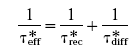 24
Ειδικές δίοδοι
Πυκνότητα ρεύματος ανασύζευξης
Στην περίπτωση που ο κυρίαρχος μηχανισμός απωλειών είναι η ανασύζευξη
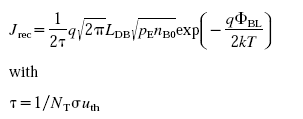 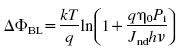 Στην περίπτωση που ο κυρίαρχος μηχανισμός απωλειών είναι η διάχυση
Πυκνότητα ρεύματος  διάχυσης
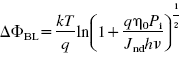 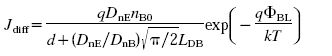 Στην περίπτωση που επικρατούν και οι δύο μηχανισμοί απωλειών
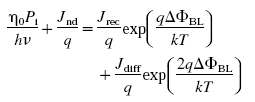 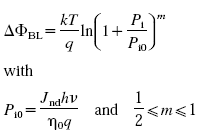 25
Ειδικές δίοδοι
για
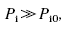 για
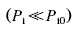 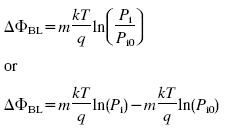 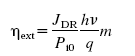 για
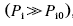 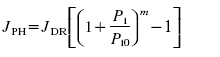 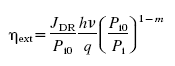 γνωρίζοντας ότι
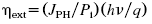 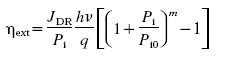 26
Ειδικές δίοδοι
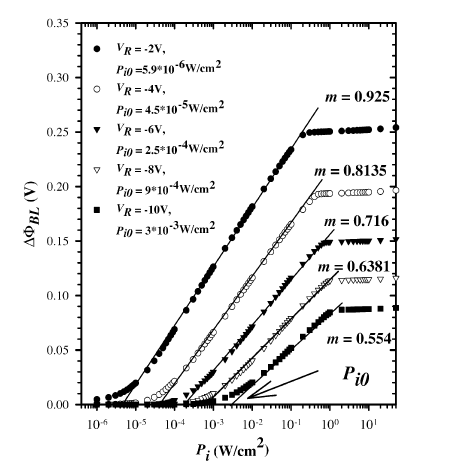 Αποτελέσματα προσομοίωσης για την μείωση της μπαριέρας με την προσπίπτουσα οπτική ισχύ
27
Ειδικές δίοδοι
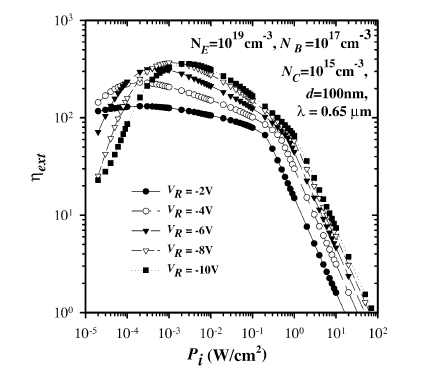 Εξωτερική κβαντική απόδοση ως συνάρτηση της προσπίπτουσας οπτικής ισχύος
28
Ειδικές δίοδοι
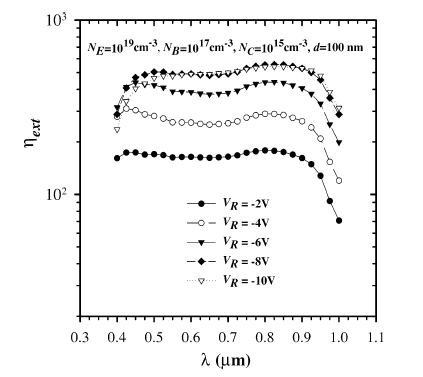 Φασματική κατανομή της εξωτερικής κβαντικής απόδοσης
29
Ειδικές δίοδοι
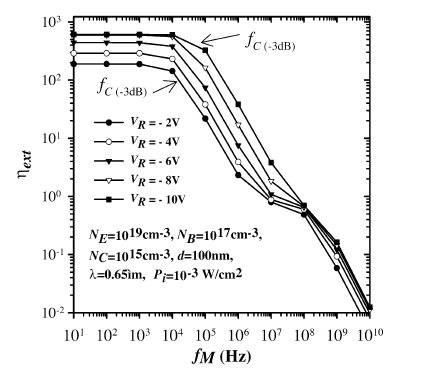 Εξωτερική κβαντική απόδοση ως συνάρτηση της συχνότητας διαμόρφωσης
30
Ειδικές δίοδοι
Πειραματικά αποτελέσματα
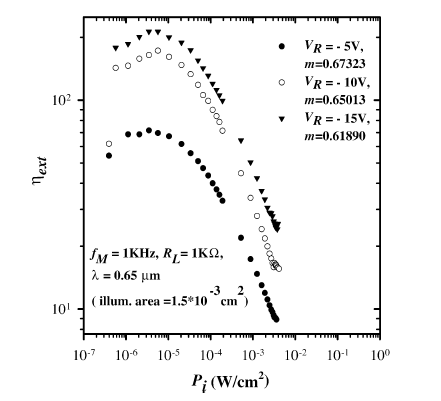 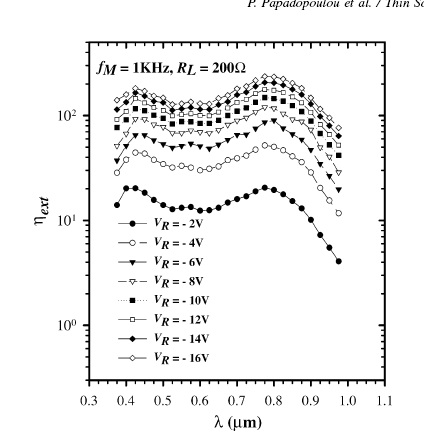 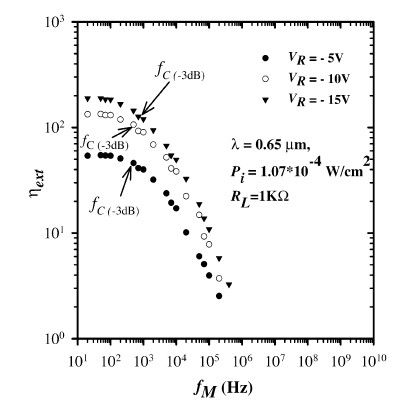 31